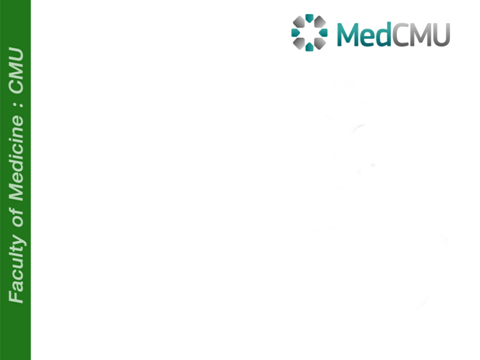 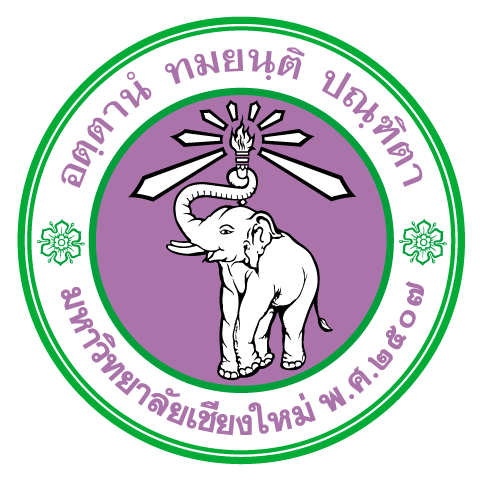 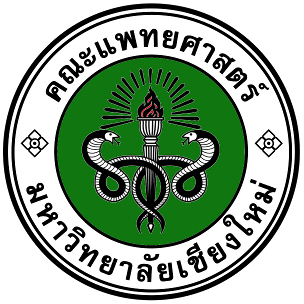 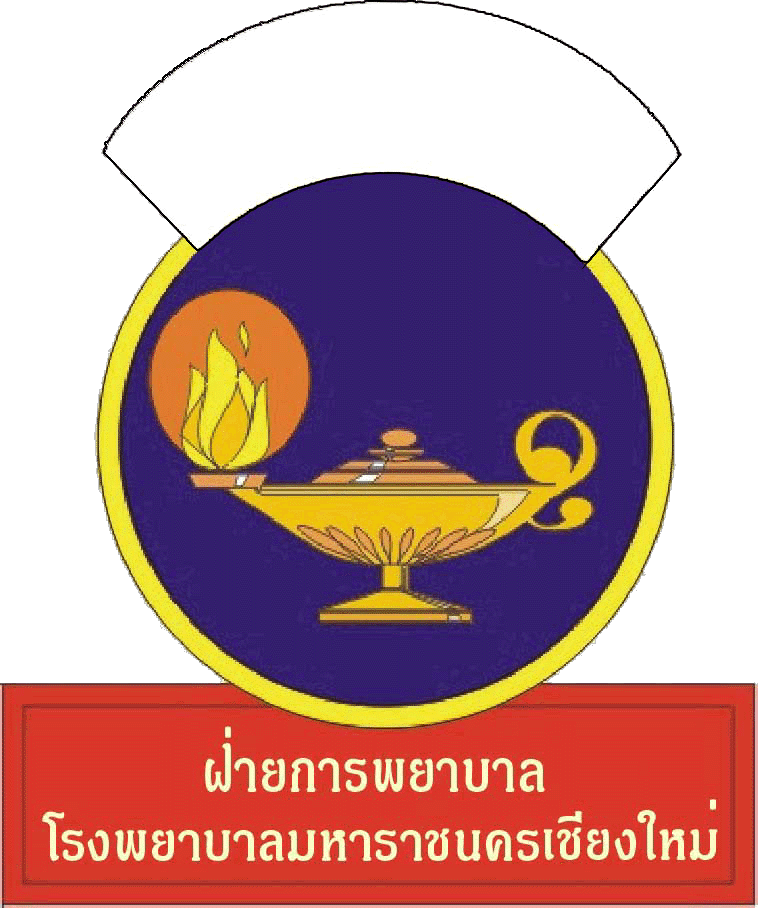 Communication Skills 
inPalliative Care
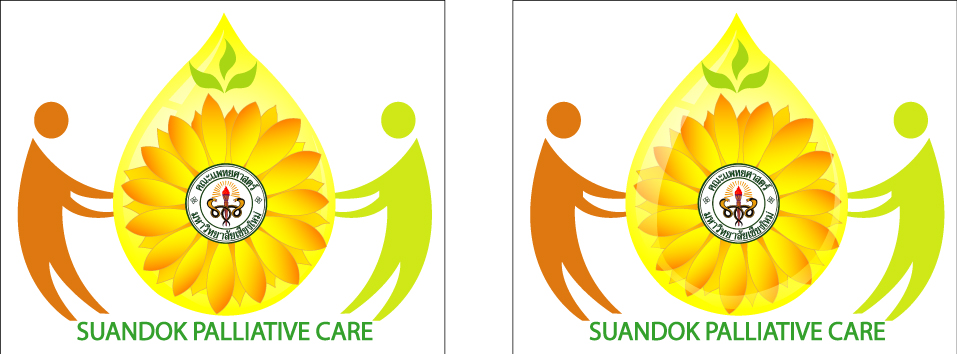 Payuree Chomphukaew, RN
Palliative Care Center
Faculty of Medicine 
Chiang Mai University
การสื่อสารกับผู้ป่วยแบบประคับประคองและครอบครัว
(Communication Skills in Palliative Care)
เป้าหมายการสื่อสารกับผู้ป่วยแบบประคับประคองและครอบครัว
1.การยอมรับความมีตัวตนของผู้ป่วยและครอบครัว
2.สื่อข้อมูลเกี่ยวกับความเจ็บป่วย การดำเนินโรค และทางเลือกของการรักษา
3.สื่อความเห็นอกเห็นใจ การช่วยเหลือประคับประคอง
4.สื่อความหวังที่เหมาะสม
5.กำหนดเป้าหมายตามบริบทที่ผู้ป่วยต้องการ การให้คุณค่าและความเข้าใจเกี่ยวกับคุณภาพชีวิต
6.รับประกันการดูแล การประคับประคองที่ต่อเนื่อง
ประเด็นในการสื่อสาร
1.การบอกความจริง/การปกปิดความจริง
2.การบอกข่าวร้าย
3.การสื่อสารเรื่องพยากรณ์โรค การพูดคุยเรื่องระยะเวลามีชีวิตที่เหลืออยู่ (survival time)
4.การพูดคุยเรื่องการยุติการรักษาตัวโรค
5.แนะนำการบริการดูแลแบบ Palliative Care
6.การวางแผนการดูแลล่วงหน้า (advance care planning)
7.การร้องขอการรักษาที่ไม่ก่อเกิดประโยชน์
[Speaker Notes: หัวข้อการสื่อสารที่มักจะเกี่ยวข้องกับ palliative care ได้แก่
การบอกความจริง/การปกปิดความจริง ซึ่งปัญหาในบ้านเราเป็นเรื่องของการปกปิดความจริง โดยครอบครัวไม่ต้องการให้ผู้ป่วยทราบว่าโรคที่เป็นอยู่ในระยะท้าย
การบอกข่าวร้าย
การพูดคุยเรื่องการยุติการรักษาตัวโรค เช่นการยุติการให้ยาเคมีบำบัด ยุติการล้างไต 
การสื่อสารเรื่องพยากรณ์โรค การพูดคุยเรื่องระยะเวลามีชีวิตที่เหลืออยู่ (survival time) 
แนะนำการบริการดูแลแบบ Palliative Care
การวางแผนการดูแลล่วงหน้า (advance care planning) ซึ่งเป็นหัวใจที่สำคัญของ palliative care]
อุปสรรคของการสื่อสาร
1.ความเชื่อ และ วัฒนธรรม 
2.ครอบครัวกลัวผู้ป่วยหมดหวัง โรคทรุด จึงไม่บอก ความจริงให้ผู้ป่วยทราบ อย่างไรก็ตามผู้ป่วยมักค้นพบความจริงแม้ครอบครัวและทีมสุขภาพจะไม่เปิดเผยความจริงแก่ผู้ป่วย
3.บุคลากรทางการแพทย์ไม่ยอมรับความล้มเหลว	ไม่มั่นใจในพยากรณ์โรค	ไม่รู้จะตอบสนองต่ออารมณ์ของผู้ป่วยอย่างไร ไม่ได้รับการฝึกฝน ขาดประสบการณ์
4. ในสังคมไทย ผู้ป่วยมักไม่ได้รับการบอกเล่าการวินิจฉัยและไม่มีส่วนร่วมในการพูดคุยเกี่ยวกับการรักษาการพูดคุยเรื่องโรคระยะสุดท้ายและความตายก่อให้เกิดความอึดอัด กระทบอารมณ์
[Speaker Notes: การพูดคุยเรื่องความตายเป็นเรื่องยาก เพราะเป็นสิ่งที่สังคมส่วนใหญ่ปฏิเสธและไม่อยากนึกถึง โดยเฉพาะในสังคมไทยที่ถือว่าการพูดคุยเรื่องความตายเป็นอัปมงคล
ความเชื่อที่ไม่ถูกต้องว่าถ้าผู้ป่วยรับรู้ความจริง จะทำให้หมดหวังและโรคทรุดลง 
อุปสรรค์อื่นได้แก่การที่แพทย์ไม่ยอมแพ้และยังต้องการให้การรักษาผู้ป่วยอย่างเต็มที่ ไม่สามารถยอมรับความล้มเหลว 
บุคลากรทางการแพทย์รับรู้ความยากลำบากในการสื่อสารกับผู้ป่วยระยะท้ายเรื่องของพยากรณ์โรค เนื่องจากการพยากรณ์โรคทำได้ลำบากโดยเฉพาะกลุ่มโรค 
การขาดการเรียนรู้และฝึกฝนให้มีความมั่นใจและชำนาญ
การพูดคุยเรื่องโรคระยะสุดท้ายและความตายก่อให้เกิดอารมณ์ ทีมสุขภาพอาจรู้สึกอึดอัด ในการพูดคุยเรื่องนี้]
Care conference
	การประชุมร่วมระหว่างทีมสุขภาพซึ่งดูแลผู้ป่วย 
เพื่อกำหนด care plan และกำหนดการสื่อสาร
กับผู้ป่วยและครอบครัว
[Speaker Notes: ก่อนการประชุมครอบครัวควรมีการประชุมหรือพูดคุยกันในระหว่างทีมผู้ดูแลก่อน ถึงแนวทางการดูแล และทางเลือกของการรักษาให้เข้าใจตรงกันก่อน เพื่อให้สื่อสารไปในแนวเดียวกัน]
Family Conference
	การประชุมร่วมระหว่างผู้ป่วยและครอบครัวกับทีมสุขภาพเพื่อสื่อสารให้มีการกำหนดเป้าหมายการรักษา (goal setting) และกำหนด care plan
ขั้นตอนการจัดประชุมครอบครัว
การเตรียมการ
เริ่มการประชุม
การดำเนินการและติดตาม
การพูดคุย
สรุป
วัตถุประสงค์ของการทำ Family Meeting
1.ให้ข้อมูลเรื่องโรค prognosis และแผนการดูแล
2.ค้นหาปัญหา ความต้องการของผู้ป่วยและครอบครัว
3.วางแผนการดูแลร่วมกัน
[Speaker Notes: การประชุมครอบครัวมีเป้าหมายเพื่อให้ครอบครัวรับทราบปัญหาอย่างถ่องแท้และร่วมกันกำหนดเป้าหมายการดูแลร่วกับผู้ป่วยและทีมสุขภาพ]
การเตรียมตัว ในการทำ Family Meeting
1.ทบทวนประวัติข้อมูลผู้ป่วย
2.ทีมสุขภาพสรุปแนวทางการดูแลร่วมกัน
3.รู้ว่าใครเป็นใครในครอบครัว โครงสร้างครอบครัว
4.นัดหมายครอบครัว
5.ครอบครัวพิจารณาว่าใครควรเข้า ผู้ที่สำคัญในการตัดสินใจจำเป็นต้องเข้า
6.ให้ครอบครัวเตรียมข้อสงสัยที่ต้องการถามไว้ล่วงหน้า
7.เตรียมสถานที่
8.กำหนดผู้ดำเนินการประชุม ควรมีอาวุโส
[Speaker Notes: การเตรียมตัวเพื่อการประชุมร่วมกับครอบครัว
ต้องมีการทบทวนประวัติการเจ็บป่วยของผู้ป่วยอย่างละเอียด พยากรณ์โรค แนวทางการรักษา ซึ่งทีมสุขภาพอาจต้องคุยร่วมกันก่อน
ถ้าเป็นไปได้หาข้อมูลเกี่ยวกับครอบครัว อาจได้ข้อมูลจากพยาบาลในหอผู้ป่วย ซึ่งอาจได้มีโอกาสพบครอบครัวผู้ป่วยมาก่อน
ทำการนัดหมายครอบครัว ระบุให้ตัวแทนที่เป็นผู้ตัดสินใจแทนผู้ป่วย หรือบุคคลที่มีความสำคัญในครอบครัวต้องเข้าร่วมประชุมด้วย 
ผู้ดำเนินการประชุมควรเป็นผู้ที่อาวุโสหรือมีความเชี่ยวชาญด้านการสื่อสารมากที่สุดในทีมสหวิชาชีพ กรณีเป็นแพทย์อ่อนอาวุโส ควรแจ้งให้ครอบครัวทราบว่าแพทย์อาวุโสในทีมร่วมดูแลอยู่
กรณีที่ทราบมาว่ามีปัญหาซับซ้อน ควรมีการปรึกษาพี่หรือเพื่อนร่วมงานด้วย]
การเริ่มต้นทำ Family  Meeting
1.แนะนำตัวทีมสุขภาพและครอบครัวผู้ป่วย
2.บอกวัตถุประสงค์ และปัญหาที่ต้องตัดสินใจ
3.แจ้งให้ทราบกติกาการพูดคุย ให้ทุกคนมีโอกาสแสดงความคิดเห็น 
การเป็นผู้ฟังที่ดี ทุกคนต้องมีส่วนร่วมในการตัดสินใจ
4.ประเมินว่าครอบครัวรับรู้สภาวะของผู้ป่วยอย่างไร ตรงกันหรือไม่
[Speaker Notes: เริ่มการประชุม
ให้ทีมสุขภาพแนะนำตัว ทีมสุขภาพอาจประกอบด้วยแพทย์พยาบาลเจ้าของไข้ และทีมดูแลประคับประคอง 
ให้ครอบครัวแนะนำตัวทีละคน
บอกวัตถุประสงค์ของการพูดคุย รวมถึงปัญหาฉุกเฉินที่ต้องการการตัดสินใจ (ตัวอย่างเช่น ผู้ป่วยปัสสวะไม่ออกอาจต้องล้างไต หรือกำลังหอบอาจต้องใส่เครื่องช่วยหายใจ)
ก่อนการพูดคุย ควรแจ้งกติกาให้ทราบก่อนว่าอยากให้ทุกคนร่วมแสดงความคิดเห็นและร่วมกันตัดสินใจ 
หลังจากนั้นประเมินการรับรู้โรคของครอบครัว]
ประเด็นในการทำ Family Meeting
1.บอกพยากรณ์โรคอย่างตรงจริง
2.บอกทางเลือกของการรักษา
3.บอกวัตถุประสงค์ของ PC
4.กระตุ้นให้สมาชิกในครอบครัวแสดงความคิดเห็นอย่างทั่วถึง
5.รับฟังความคิดเห็นของครอบครัว ฟังให้มากที่สุด
6.กำหนดเป้าหมายการดูแลร่วมกัน
7.ค้นหาความต้องการของครอบครัว
[Speaker Notes: Conduct a Family Meeting
การบอกพยากรณ์โรคต้องบอกตรงจริง บอกทางเลือกของการรักษา ผลดี ผลเสีย 
หลังจากนั้นให้ครอบครัวแสดงความคิดเห็น
ทีมสุขภาพต้องเป็นผู้ฟังที่ดี สังเกตปฏิกริยาของแต่ละคนและปฏิสัมพันธ์ของครอบครัว
ภาวะวิกฤติมักทำให้เห็นความสัมพันธ์ของครอบครัว ครอบครัวราบรื่นสมาชิกมักสามัคคีกลมเกลียว เกื้อกูลช่วยเหลือกัน ทำให้การตัดสินใจเป็นไปได้ราบรื่น ครอบครัวที่ยุ่งเหยิง มีปัญหาเรื่องความสัมพันธ์มักมีความยุ่ง บางครั้งต้องมีการประชุมกันหลายครั้งจึงได้ข้อสรุป 
ในการประชุมทีมสุขภาพต้องมีความเป็นกลาง เปิดโอกาสให้ทุกคนได้แสดงความเห็น ไม่โอนเอียงไปฝ่ายใดฝ่ายหนึ่ง
หลังได้ข้อสรุปเป้าหมายการดูแล ค้นหาความต้องการของครอบครัว และประสานความช่วยเหลือ]
สรุปผล
1.สรุปผลการประชุม และเป้าหมายการดูแล
2.กำหนดผู้ประสานงานของทั้งสองฝ่ายเพื่อการสื่อสารต่อเนื่อง
3.บางครั้งครอบครัวอาจยังไม่ได้ข้อสรุป และอาจต้องไปคุยกันก่อน
4.แจ้งเป้าหมายการดูแลให้ทีมสุขภาพทราบ
5.ติดตามผล
[Speaker Notes: การสรุป
ระหว่างการประชุมครอบครัว ควรมีผู้บันทึกการประชุม และข้อสรุปของการประชุม
ควรกำหนดผู้ประสานงานของทั้งสองฝ่าย เพื่อให้เกิดการสื่อสารอย่างต่อเนื่อง
หลังจากนั้นแจ้งข้อสรุปเป้าหมายการดูแลให้ทีมสหสาขาทราบ]
การแจ้งข่าวร้าย Breaking Bad News
การบอกพยากรณ์โรคตามจริง ไม่ได้ทำให้ผู้ป่วยทรุดจากหมดความหวัง แต่ช่วยให้ผู้ป่วยยอมรับและเตรียมตัว ช่วยเสริมพลังอำนาจให้รู้สึกสามารถควบคุมสถานการณ์จากการมีโอกาสตัดสินใจด้วยตนเอง (Davison, 2006)
[Speaker Notes: ความวิตกกังวลของทั้งบุคลากรทางแพทย์และครอบครัวผู้ป่วยเรื่องการบอกพยากรณ์โรคตามความจริงว่าอาจทำให้ผู้ป่วยหมดความหวังและทรุดลง แต่ความเป็นจริงพบว่ากลับทำให้ผู้ป่วยยอมรับและเตรียมตัว และช่วยเสริมพลังอำนาจในการควบคุมสถานการณ์ตามที่ผู้ป่วยต้องการ]
ข้อเท็จจริงเกี่ยวกับการบอกความจริง
เมื่อผู้ป่วยทราบว่าโรคอยู่ในระยะท้าย ส่วนใหญ่เลือกคุณภาพชีวิตมากกว่าการรักษาที่รุกราน  (Higginson, 2013)
	ผู้ป่วยที่ไม่ได้รับการพูดคุยเรื่องการดูแลในระยะท้ายแต่เนิ่นๆ มักได้รับการรักษาแบบรุกรานในระยะใกล้เสียชีวิต (Mack, 2012)
	Multicenter study พบว่าผู้ป่วยอยากทราบความจริงถ้าพยากรณ์โรคน้อยกว่าหนึ่งปี (Harding, 2013)
[Speaker Notes: ในต่างประเทศพบว่าเมื่อผู้ป่วยรับทราบว่าโรคอยู่ในระยะท้ายและมีเวลาเหลือน้อย ผู้ป่วยระยะท้ายส่วนใหญ่จะเลือกการดูแลที่เพิ่มคุณภาพชีวิตมากกว่าการรักษาที่รุกราน นอกจากนี้ยังพบว่าผู้ป่วยที่ไม่ได้รับการพูดคุยเรื่องการดูแลในระยะท้ายแต่เนื่นๆ มักได้รับการรักษาแบบรุกรานในระยะใกล้เสียชีวิต   
มีการศึกษาในหลายประเทศที่พบว่าผู้ป่วยระยะท้ายต้องการรับทราบความจริงถ้ามีพยากรณ์โรคน้อยกว่าหนึ่งปี]
SPIKES Protocol :   Breaking Bad News
S – Setting up เตรียมตัว
P - Perception ประเมินการรับรู้ของผู้ป่วย
I  - Invitation ผู้ป่วยและครอบครัวต้องการ                     ให้บอกข้อมูลมากน้อยอย่างไร
K - Knowledge การให้ข้อมูล
E - Emotions ตอบสนองต่อความรู้สึกของผู้ป่วย
S - Strategy and Summary การวางแผน     ร่วมกับผู้ป่วยและครอบครัวและการติดตามดูแล
The Oncologist 2000;5:302
[Speaker Notes: Dr. Robert Buckman ได้คิด SPIKES protocol ซึ่งช่วยให้จำขั้นตอนการสื่อสารข่าวร้ายได้ SPIKES ประกอบด้วย
S - SETTING UP เตรียมตัว
P - PERCEPTION ประเมินการรับรู้ของผู้ป่วย
I  - INVITATION ผู้ป่วยและครอบครัวต้องการให้บอกข้อมูลมากน้อยอย่างไร
K - KNOWLEDGE การให้ข้อมูล
E - EMOTIONS ตอบสนองต่อความรู้สึกของผู้ป่วย
S - Strategy and SUMMARY การวางแผนร่วมกับผู้ป่วยและครอบครัวและการติดตามดูแล]
S – SETTING UP
1. ตรงเวลา
2. จัดเตรียมสถานที่ให้เป็นสัดส่วน จัดการวางเก้าอี้เหมาะสม ลดโอกาสการถูกขัดจังหวะ
3. ควรมีพยาบาลหรือนักสังคมสงเคราะห์อยู่ด้วย เพื่อช่วยประคับประคองผู้ป่วยและครอบครัว
4. เตรียมตัว ทบทวนประวัติและโรคของผู้ป่วยอย่างละเอียด 
5. วางแผนว่าจะบอกอะไรบ้าง คาดหวังว่าผู้ป่วย/ครอบครัวต้องการรู้อะไร
P - PERCEPTION
1.เริ่มการสนทนา ทักทาย แนะนำตัว บอกวัตถุประสงค์ในการพูดคุย
2.ประเมินการรับรู้โรคของผู้ป่วยและครอบครัว 
“คุณรับทราบเกี่ยวกับโรคและสภาวะโรคของคุณอย่างไรบ้าง?”	“แพทย์ได้เคยให้ข้อมูลอะไรแก่คุณบ้าง?”	“คุณเข้าใจข้อมูลที่ได้รับอย่างไร?”	“คุณคิดว่ามันร้ายแรงหรือไม่ ทำไมถึงคิดเช่นนั้น?”
3.ประเมินความเข้าใจสถานการณ์โรคและอารมณ์ของผู้ป่วยว่าเหมาะสมหรือไม่ รวมถึงการไม่ยอมรับความจริง
[Speaker Notes: ก่อนการบอกข่าวร้ายควรประเมินการรับรู้โรคของผู้ป่วยและครอบครัวก่อน]
I - INVITATION
ผู้ป่วยและครอบครัวต้องการให้บอกข้อมูลมากน้อยอย่างไร
	     “ผู้ป่วยบางคนต้องการให้หมอบอกข้อมูล หรือ
                  สถานการณ์อย่างตรงไปตรงมา 
                    คุณต้องการเช่นนั้นหรือไม่?” 	 
         “คุณต้องการให้หมอบอกรายละเอียดของโรค
               และการรักษาอย่างละเอียดในขณะนี้ 
          หรือต้องการทราบรายละเอียดเบื้องต้นก่อน?”
The Conversation
ภาษา :ไม่ใช้ศัพท์ทางการแพทย์
เมื่อประเมินได้ว่าผู้ป่วย/ครอบครัวต้องการทราบอะไร ให้ตรงไปยังจุดนั้นโดยไม่ต้องอ้อมค้อม แต่ควรเตรียมการการต้องรับฟังข่าวร้ายโดย 
            “หมอเสียใจที่มีข่าวไม่สู้ดีมาบอกคุณ....”
พูดความจริง
ใช้น้ำเสียงนุ่มนวล และมีท่าทีสงบ
สังเกตปฏิกิริยาของครอบครัว
ให้การประคับประคองจิตใจ
K - KNOWLEDGE
การให้ข้อมูล
   - บอกการวินิจฉัยโรค แนวทางการรักษา    - ให้ข้อมูลทีละน้อย หยุดเป็นช่วงๆเพื่อให้     ผู้ป่วย/ครอบครัวคิดตามได้ทัน   - ใช้ภาษาที่ผู้ป่วยเข้าใจได้ง่าย    - เปิดโอกาสให้ถามคำถามเป็นระยะ    - ประเมินความเข้าใจของผู้ป่วย/ครอบครัวหลัง     การให้ข้อมูล   - ประเมินว่าผู้ป่วยปฏิเสธความจริงหรือไม่
E - EMOTION
1.การค้นหาสภาวะทางอารมณ์ของผู้ป่วยและให้การตอบสนองเป็นสิ่งที่สำคัญ		    “คุณดูวิตกกังวล?”		     “ฟังดูเหมือนคุณไม่พอใจ” “คุณรู้สึกกลัว?”
2.แสดงให้เห็นว่าคุณเข้าใจ (Understanding)        “ดูเหมือนจะเป็นช่วงเวลาที่ลำบากมากสำหรับคุณ”
3.ให้การประคับประคอง         “เราจะให้การดูแลคุณให้ผ่านช่วงนี้ไปได้”
S - Strategy and SUMMARY
บอกแผนการรักษา
ค้นหาความต้องการของผู้ป่วย/ครอบครัว แนวทางการช่วยเหลือ
ให้การประคับประคองจิตใจ
วางแผนร่วมกับผู้ป่วยและครอบครัว
ติดตามดูแล
เมื่อครอบครัวขอให้ปกปิดความจริง
1.เคารพในการตัดสินใจของครอบครัว เข้าใจว่าครอบครัวมีความเห็นแตกต่างจากเราเกี่ยวกับการบอกความจริง
2.ค้นหาสาเหตุว่าทำไมครอบครัวจึงต้องการปกปิดความจริงและมีความกังวลเกี่ยวกับการบอกนี้
3.อธิบายว่าผู้ป่วยส่วนใหญ่ตระหนักว่าโรคของเขาอยู่ในระยะที่เป็นมากแม้จะไม่มีการพูดคุยกันอย่างเปิดเผย ซึ่งจะทำให้ผู้ป่วยกลัว กังวล รู้สึกโดดเดี่ยวที่ไม่สามารถพูดคุยในสิ่งที่วิตกกังวล
[Speaker Notes: ค้นหาสาเหตุว่าทำไมครอบครัวถึงต้องการปกปิดความจริง
“ทำไมคุณถึงไม่อยากให้บอก”
“คุณกลัวว่าหมอจะบอกอะไร?”
“หมอเข้าใจว่าคุณวิตกกังวลที่หมอจะบอกผู้ป่วยว่าเกิดอะไรขึ้น เราเองจะไม่บอกความจริงถ้าผู้ป่วยไม่ต้องการทราบ คุณคิดว่าจะเกิดอะไรขึ้นกับผู้ป่วยถ้าเราพูดคุยกันเรื่องนี้ คุณคิดว่าจะเป็นอย่างไรถ้าผู้ป่วยต้องการทราบแต่เราไม่บอกผู้ป่วยว่าเกิดอะไรขึ้น”
อธิบายว่าผู้ป่วยส่วนใหญ่ตระหนักในสถาวะโรคของตนเอง
“จากประสพการณ์ของหมอ คนส่วนใหญ่จะวิตกกังวลและกลัวกับการไม่รู้อะไรเลยมากกว่าการได้รับการบอกความจริง”
“ผู้ป่วยส่วนใหญ่มักรู้ความจริงในที่สุด การบอกความจริงจะช่วยให้เขาได้เตรียมตัว และทำในสิ่งที่เขาอยากทำในเวลาที่เหลือ”]
เมื่อครอบครัวขอให้ปกปิดความจริง
4.พยายามต่อรองกับครอบครัวอย่างละมุนละม่อม เพื่อค้นหาความกังวล ความกลัว และความต้องการด้านข้อมูลของผู้ป่วย รวมถึงความปราถนาในการมีส่วนร่วมในการวางแผนการรักษา
5.อธิบายว่าเราจะไม่ให้ข้อมูลเกินกว่าความต้องการของผู้ป่วย แต่ด้วยจริยธรรมของแพทย์ แพทย์ต้องเปิดโอกาสให้ผู้ป่วยถามคำถามและตอบคำถามเกี่ยวกับความเจ็บป่วยที่ผู้ป่วยต้องการทราบ และตอบตามความเป็นจริง
[Speaker Notes: เมื่อครอบครัวขอให้ปกปิดความจริง
เป็นปัญหาที่พบบ่อยในสังคมไทย โดยเฉพาะเมื่อผู้ป่วยเป็นผู้สูงอายุ การบอกความจริงแก่ผู้ป่วยเป็นสิ่งที่มีความสำคัญ เพราะจำเป็นต้องมีการวางแผนการดูแลล่วงหน้า
พยายามต่อรองกับครอบครัว
“หมออาจถามว่าเขาคิดว่าอะไรเกิดขึ้นกับเขา เขาอาจรู้ความจริงแล้วก็ได้”
“เราอาจพูดคุยกับผู้ป่วยด้วยกัน เพื่อดูว่าเขาทราบอะไรแล้วบ้าง และเขาอยากทราบอะไร?”
“หมอมักต้องตอบความจริงถ้าผู้ป่วยถาม แต่จะไม่บีบบังคับให้ข้อมูลถ้าผู้ป่วยไม่ต้องการทราบ”]
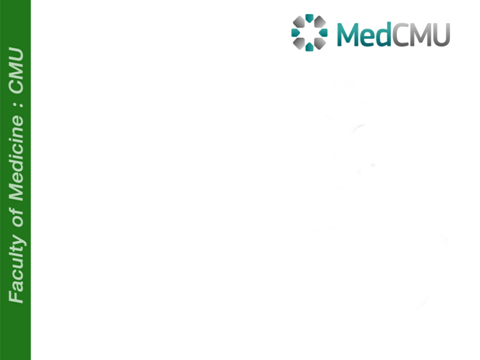 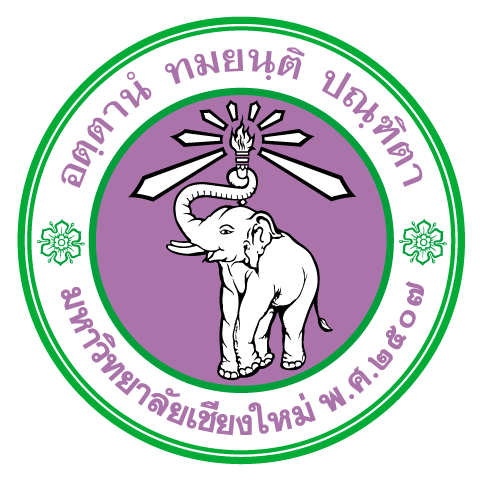 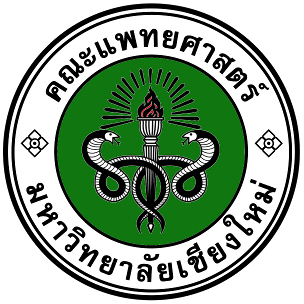 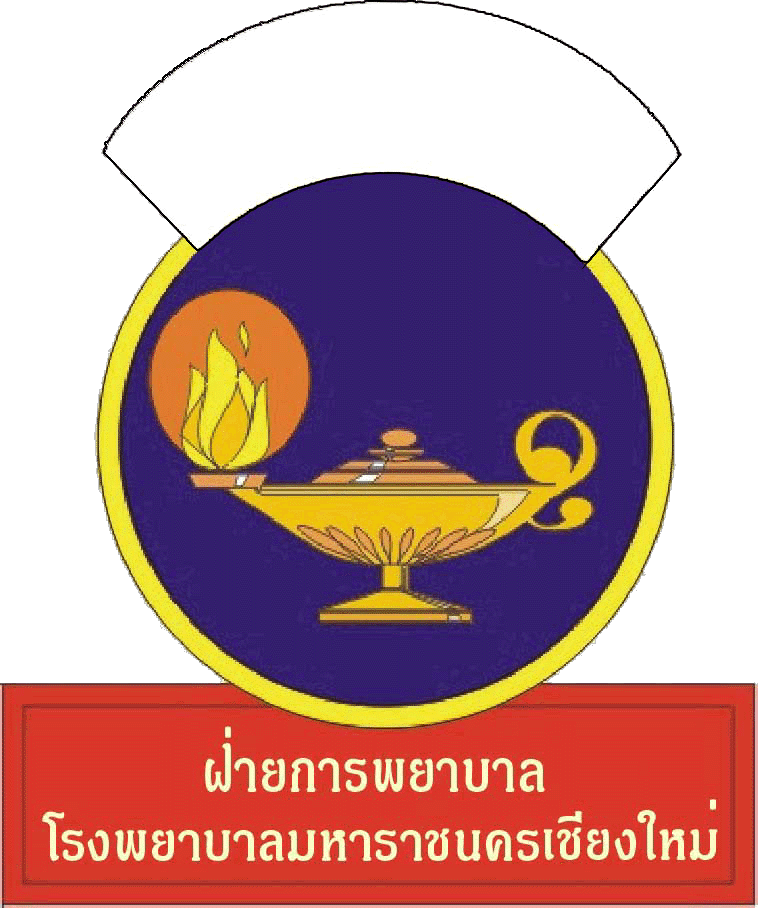 Communication Skills 
inPalliative Care
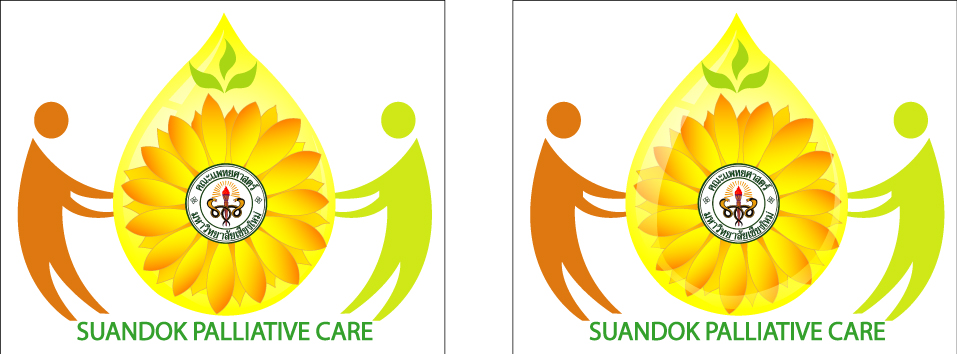 Payuree Chomphukaew, RN
Palliative Care Center
Faculty of Medicine 
Chiang Mai University